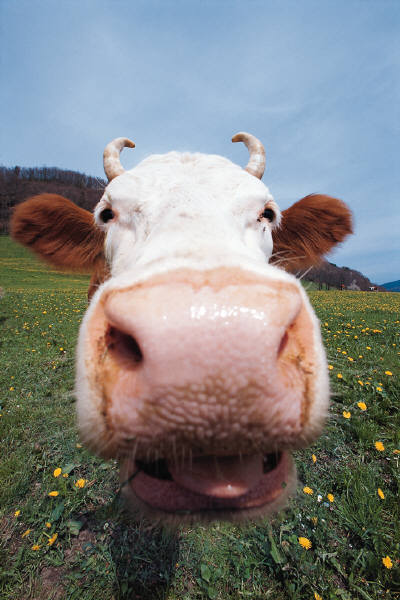 Slide the Eraser
Sequences and Series
Question 1
Find an for the following sequence

					16, 9, 2, -5, ….
Question 2
Find an for the following sequence

				12, 18, 27, 81/2, ….
Question 3
State the recursive definition for the following?

			5, 9, 13, 17, 21, …
Question 4
Find the missing terms of the geometric sequence
				
				½, _____,_____,4
Question 5
Find S33 of the following series

		12 + 6 + 0 + -6,…..
Question 6
Find S12 of the following series

				-2 + 6 + -18 + 54, ……
Question 7
Evaluate the following.  You must show the terms and sum.
Question 8
Find the following sum.